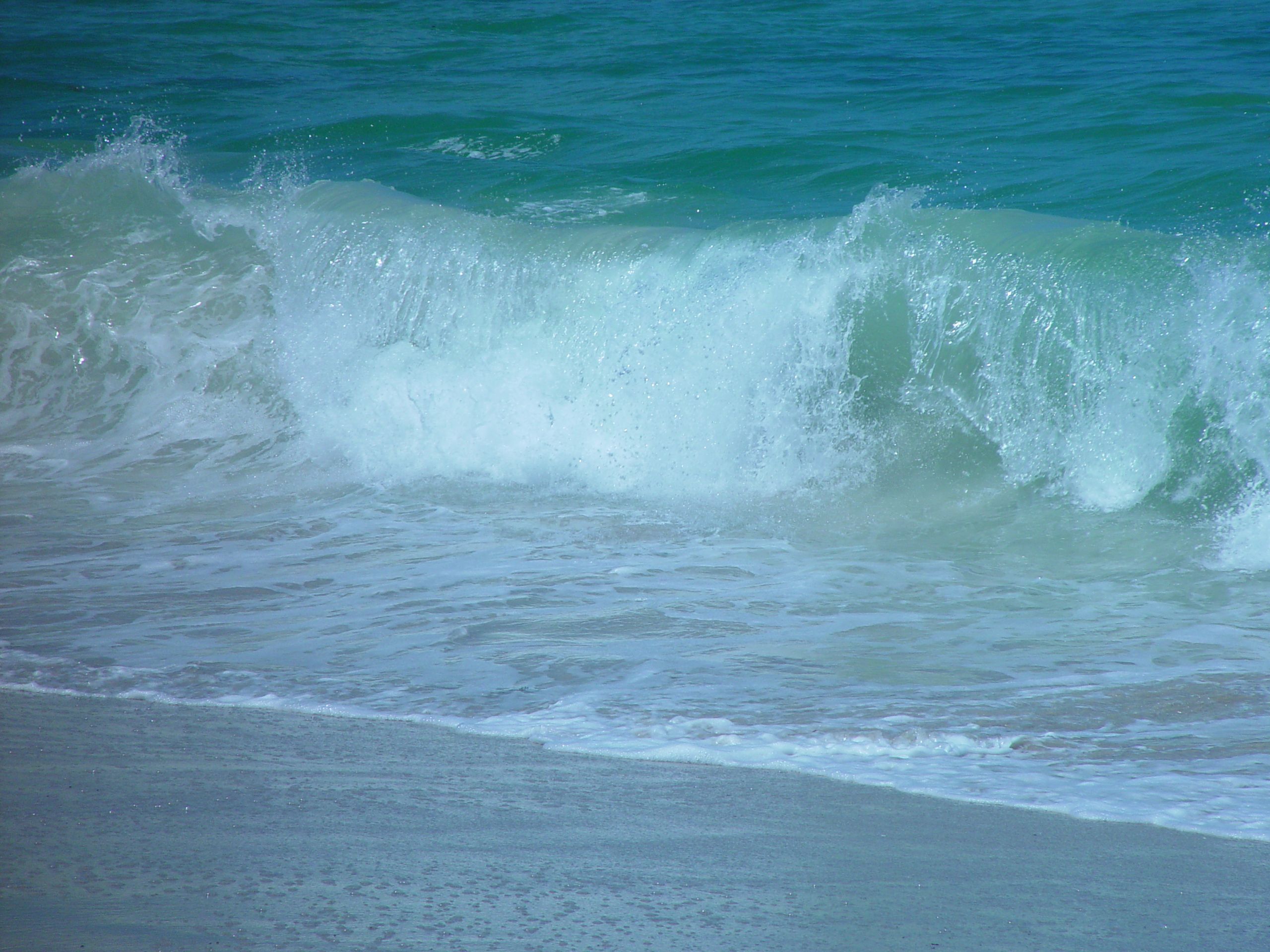 The Missing Link in Engineering Education:  The Arts and Humanities
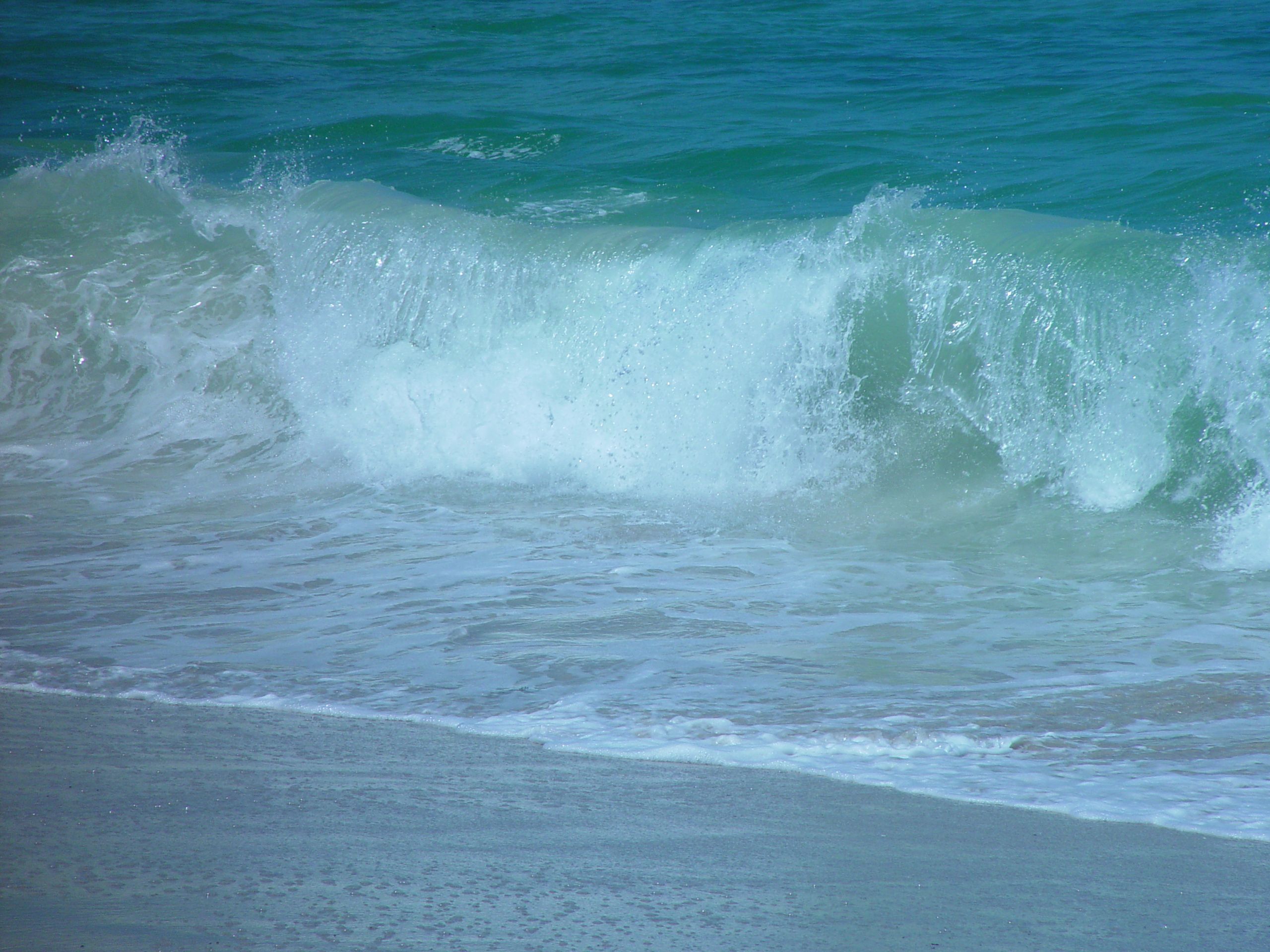 Presentation at 
 Globalizing the Liberal Arts Conference
 Soka University
June, 2018

David E. Drew
Platt Chair in the Management of Technology
Claremont (CA) Graduate University
Explaining Einstein
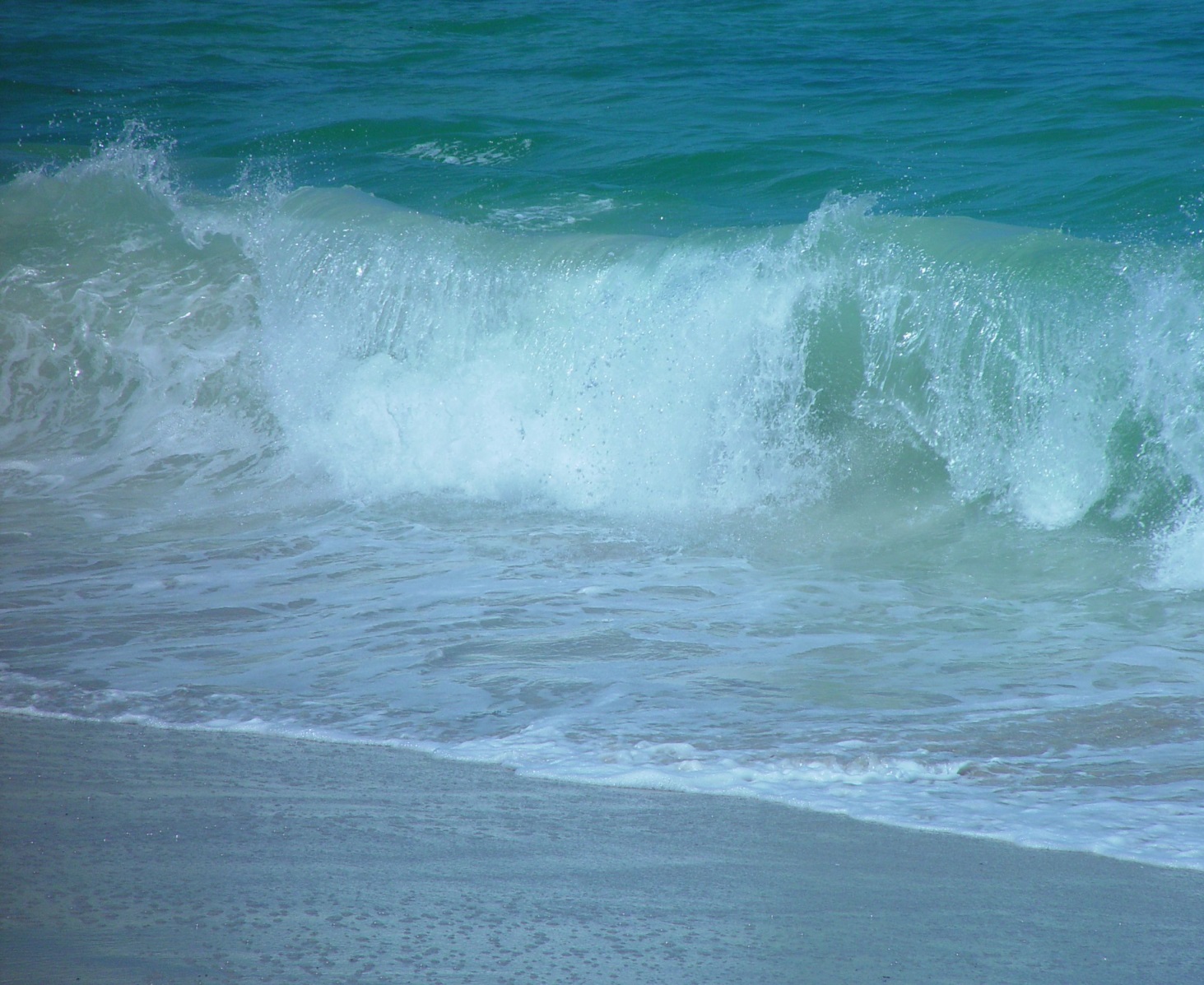 After a few thousand Atlantic miles, one found Greenwich Village talking precisely the same language as Chelsea, and both having about as much communication with M.I.T. as though the scientists spoke nothing but Tibetan.
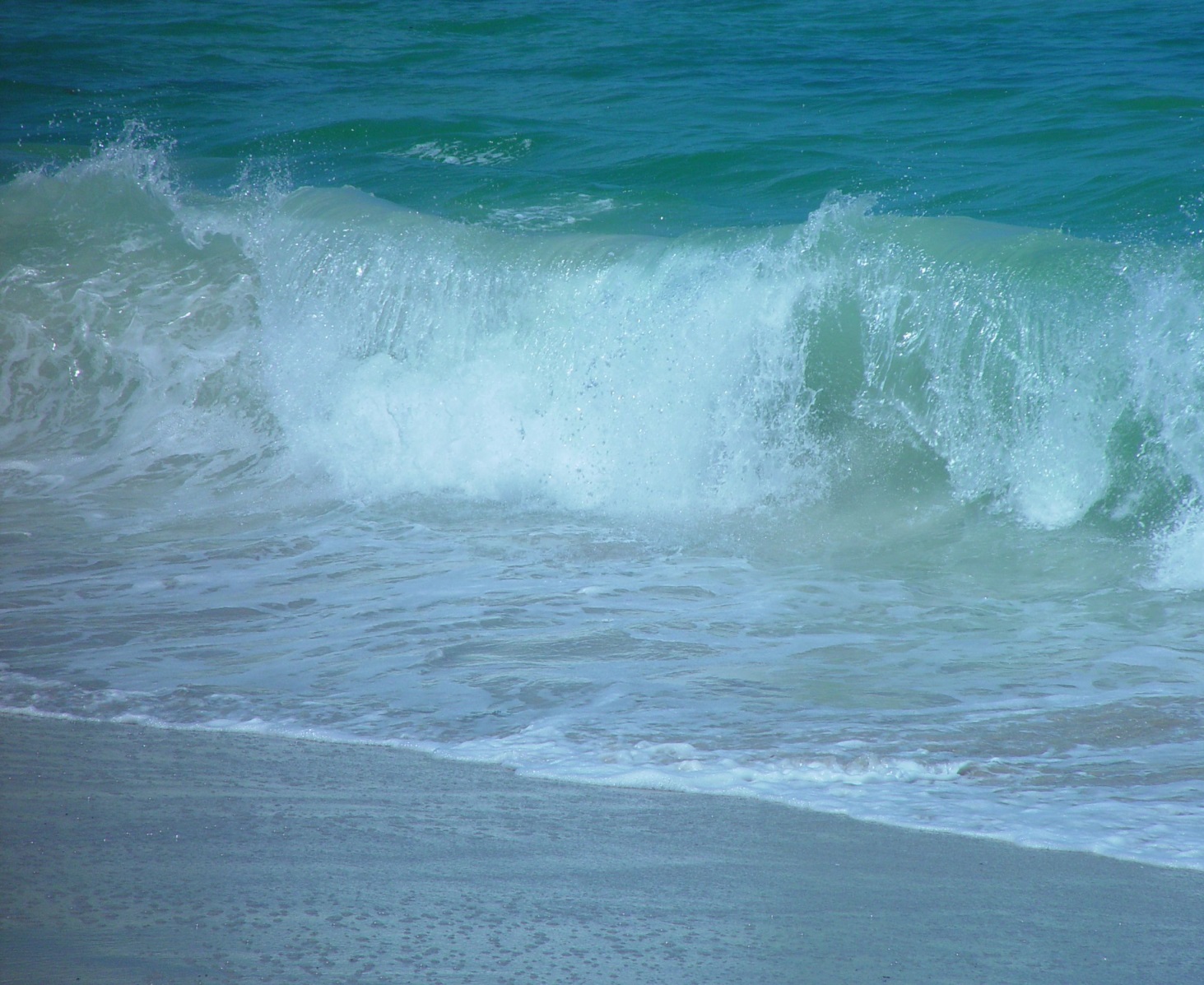 C.P. Snow
The Two Cultures
LSE Benefits
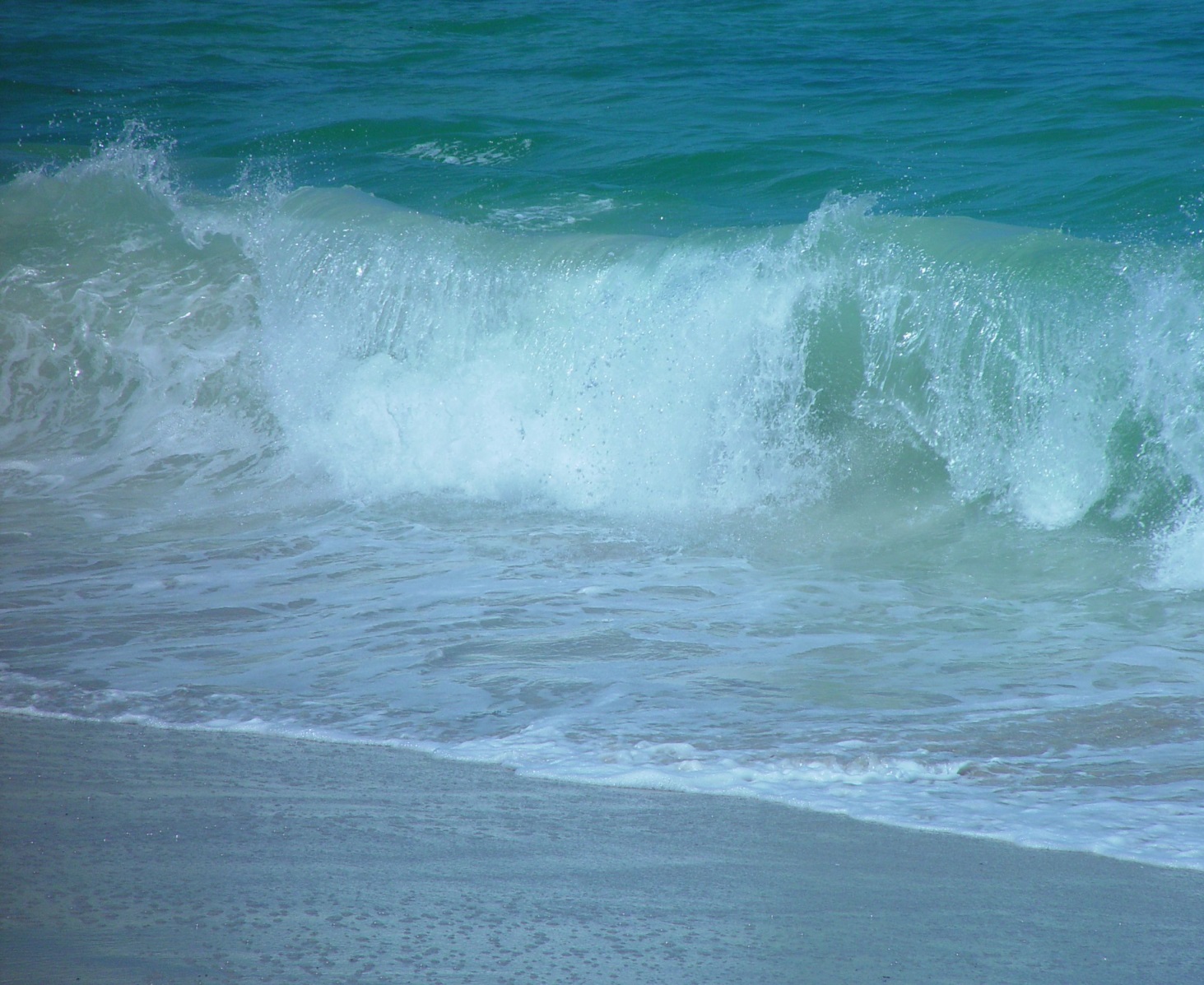 Broadening Participation

Improving the Design Process
                                                                Highlighting the Social Context
We believe that the greater workload engineering demands and the packed curriculum require students to choose between earning the engineering degree and participating in enriching educational experiences.
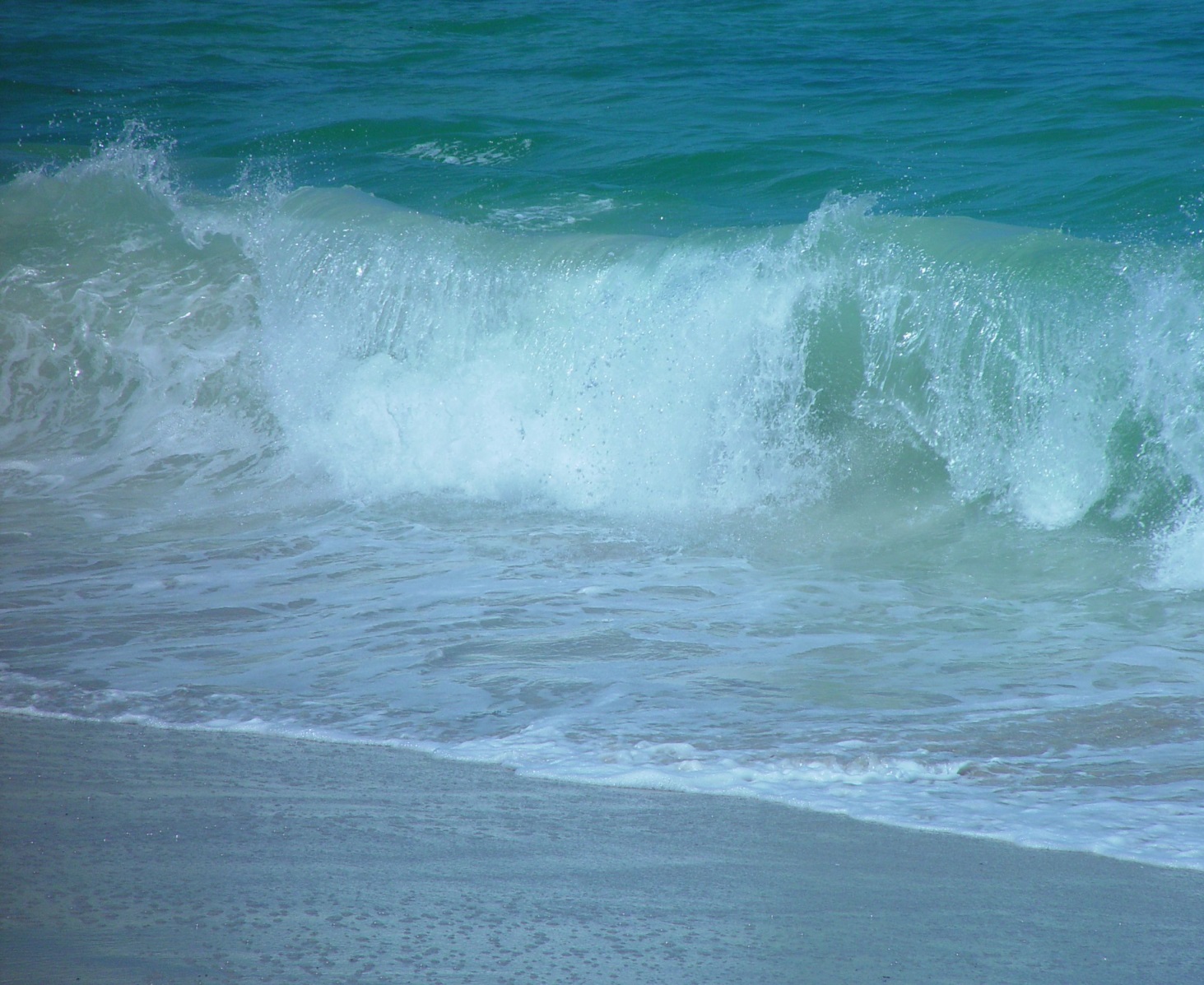 Lichtenstein, McCormick, Sheppard, and Puma, 2010
Several previous studies suggest, first, young people, and particularly women, want more interdisciplinarity in their engineering degree courses; and second, that many non-engineering students may have considered studying engineering if there had been more subjects from the humanities and the social sciences included.
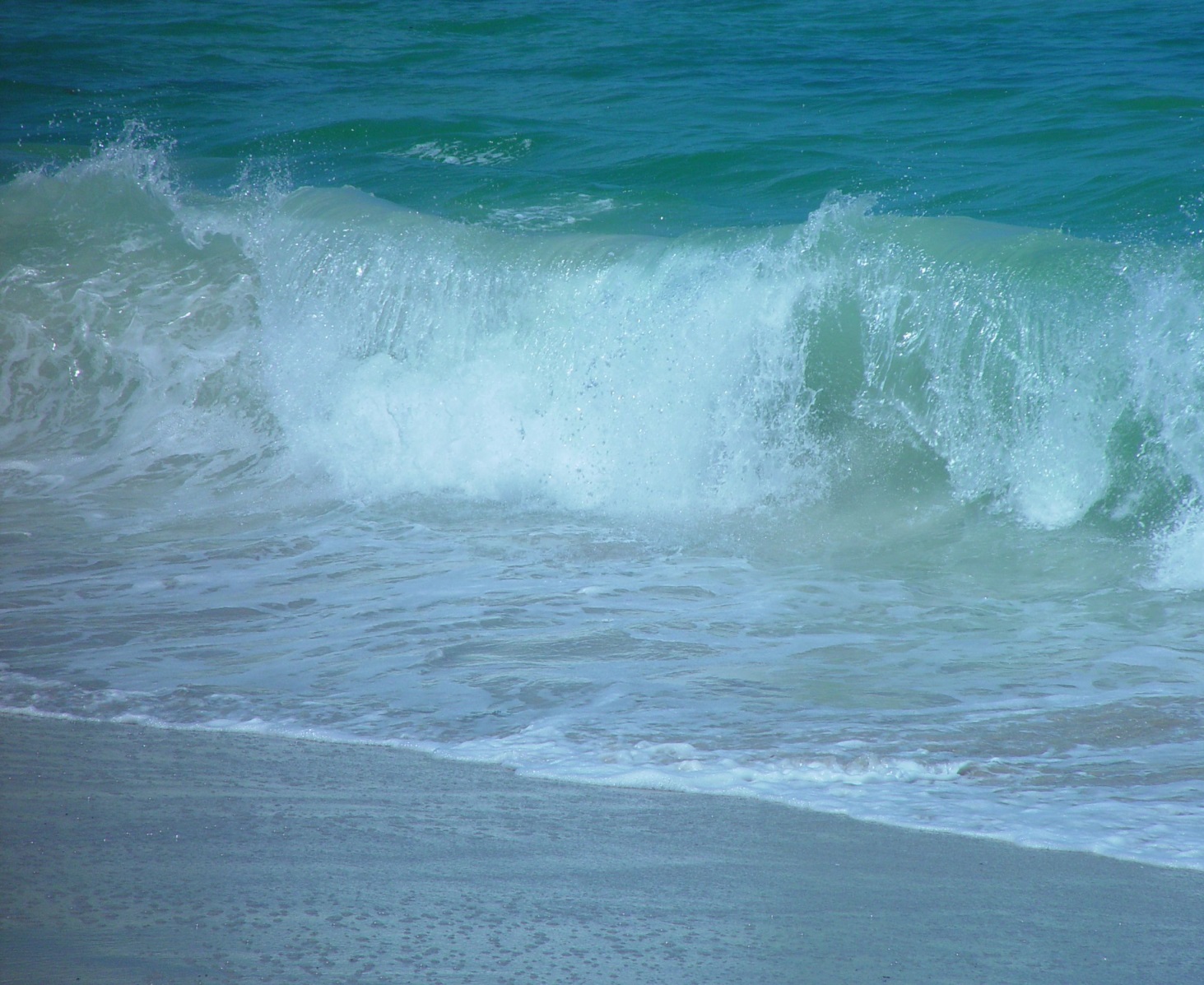 GIEE, 2011
Hidden Talent				Effective Teachers
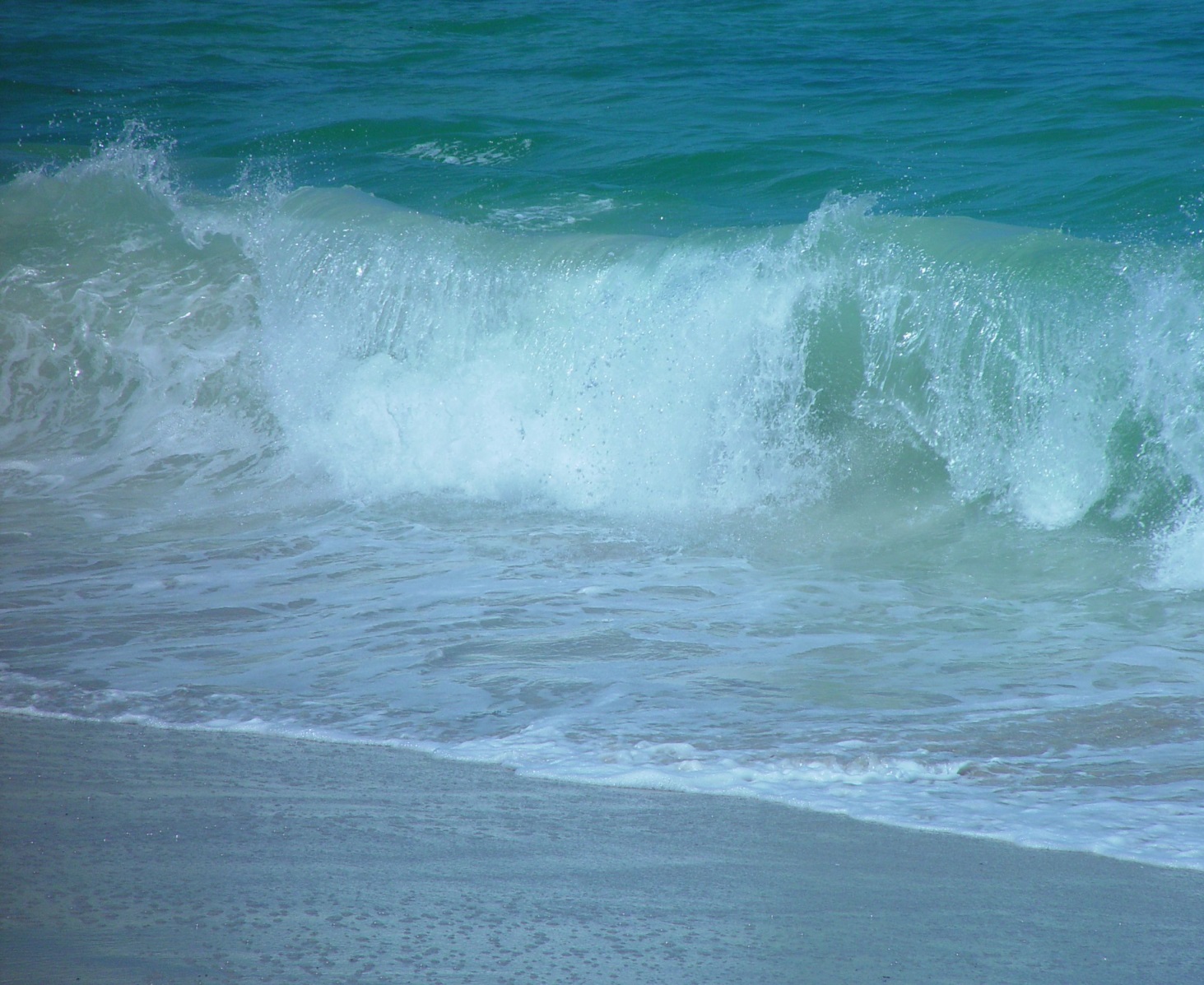 Full many a gem of purest ray serene
The dark unfathom’d caves of ocean bear;
Full many a flower is born to flush unseen
And waste its sweetness on the desert air.
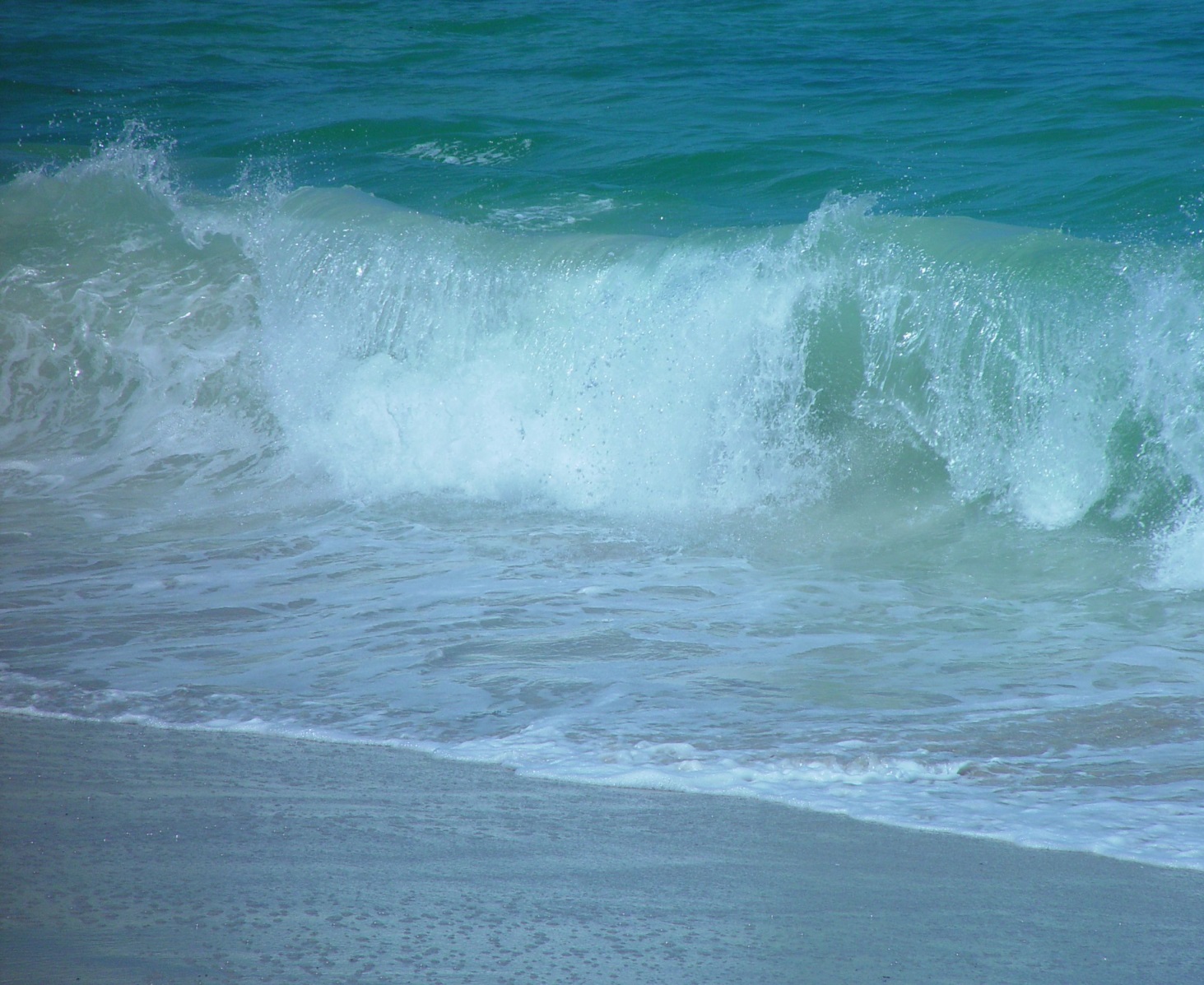 Thomas Gray
Elegy Written in a Country Churchyard
Mathematics
Physics
Paul  Erdős





	John Von Neumann
Edward Teller   Eugene Wigner





			Leo Szilárd
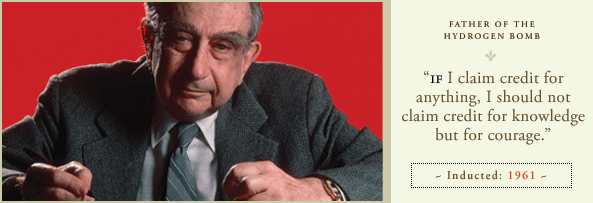 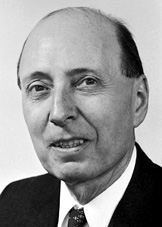 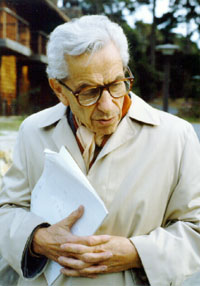 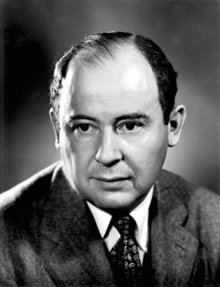 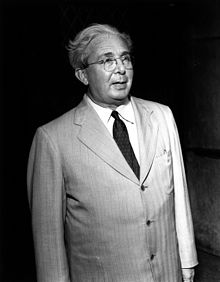 László Rátz
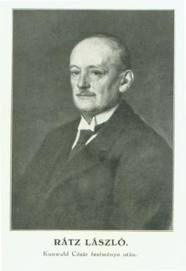 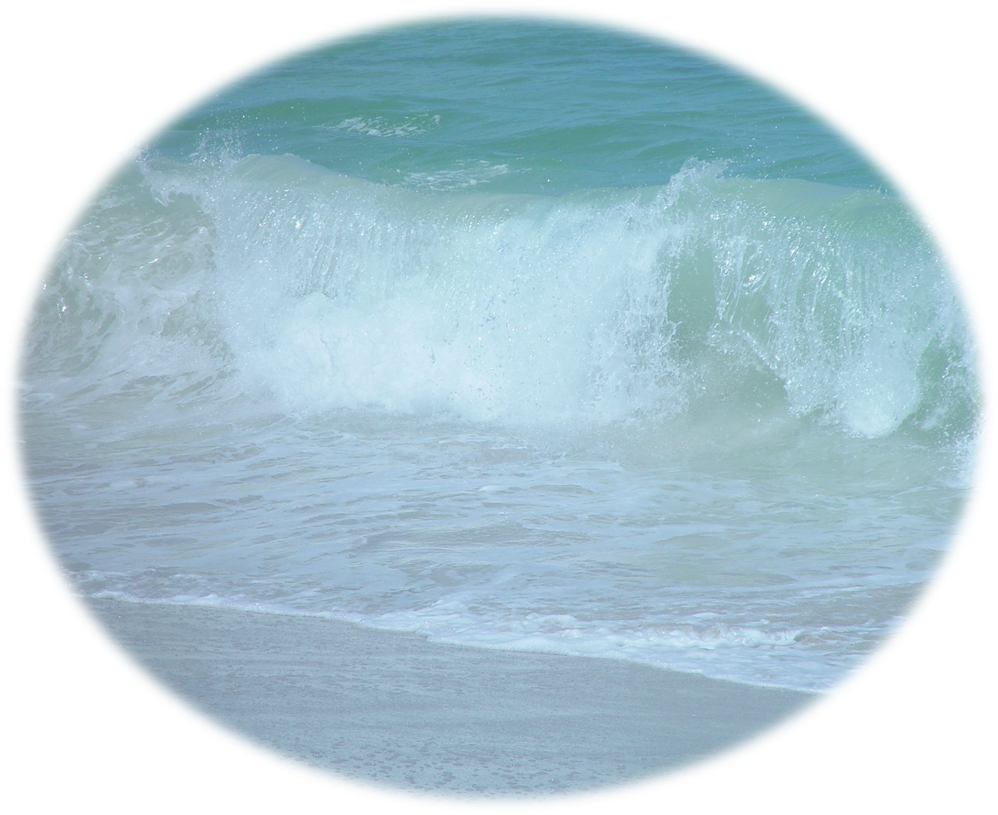 Thank You
http://www.davidedrew.com/
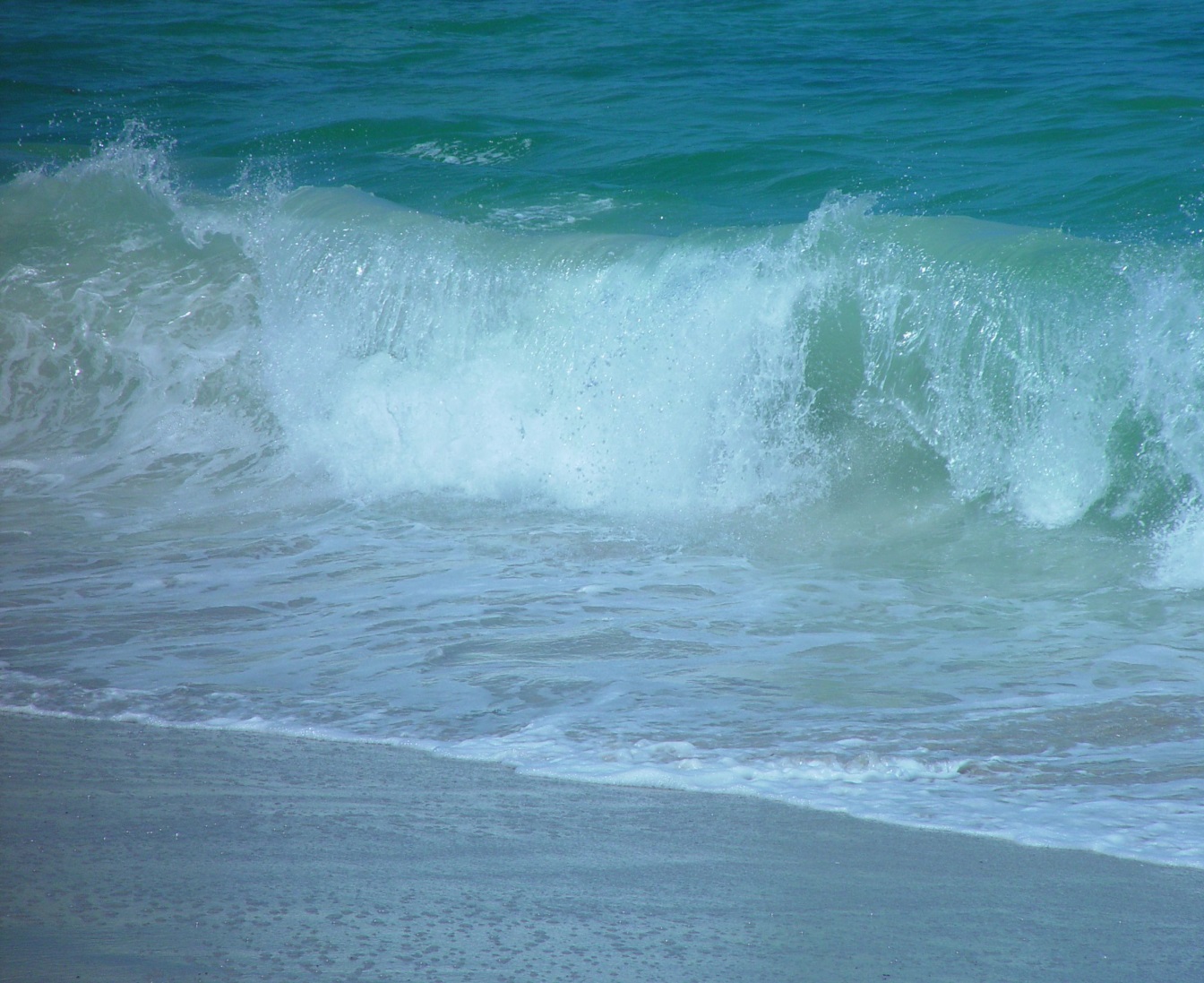 profdaviddrew@gmail.com